Informatics 121Software Design I
Lecture 10
Duplication of course material for any commercial purpose without the explicit written permission of the professor is prohibited.
Announcements
There will be discussion this Friday

Midterm is this Tuesday, November 6

Bring your student ID, we will be checking it
Today
Design studio 2

Unified Modeling Language (UML)

Design practice
Design studio 2
Any questions?
History of (some) software design notations
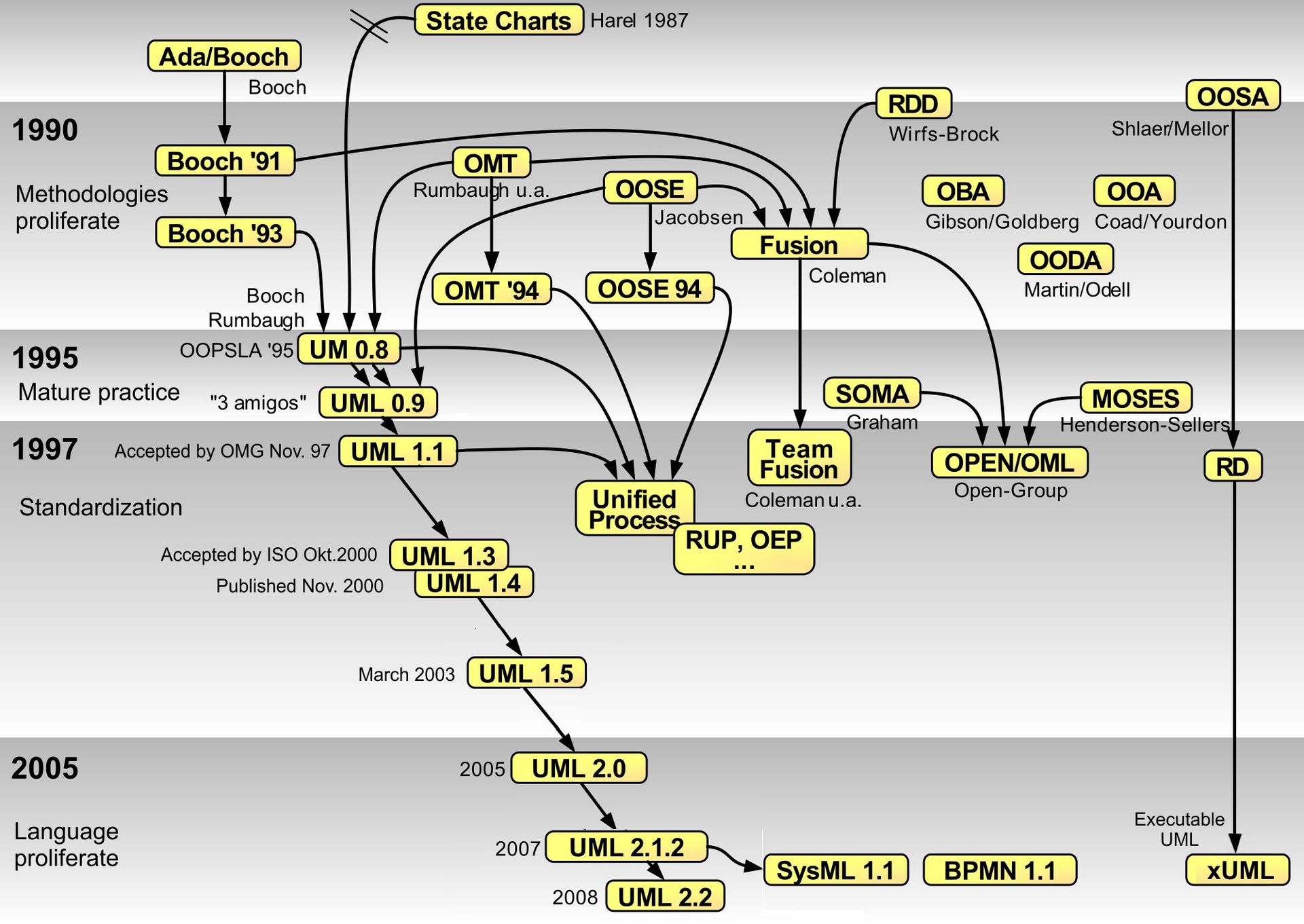 [Speaker Notes: By Guido Zockoll, Axel Scheithauer & Marcel Douwe Dekker (Mdd) - Translation and update of File:OO-historie-2.svg by AxelScheithauer, Okt 6, 2009, CC BY-SA 3.0, https://commons.wikimedia.org/w/index.php?curid=23052855]
UML class diagrams
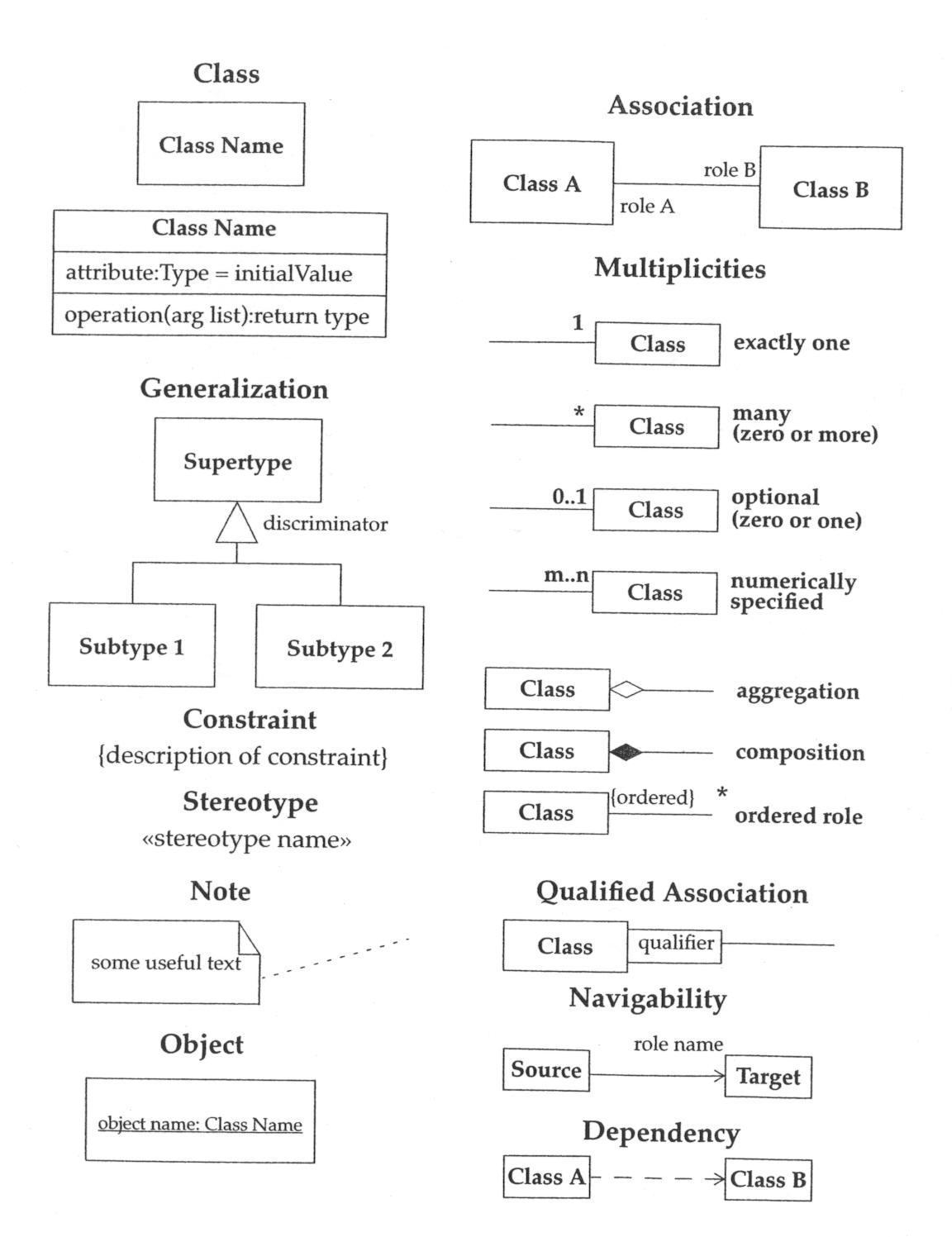 Association, aggregation, composition
Association 
most general kind of relationship
instructor <teaches a> class, kid <plays with a> friend

Aggregation
more specific kind of relationship
has-a relationship, is-a-part-of relationship
child can exist independent of the parent
bird <is-part-of-a> flock, airplane type <has-a> engine model

Composition
more specific yet
consists-of relationship, contains relationship
child cannot exist independent of the parent
house <consists-of a> room, university <contains a> department
UML example
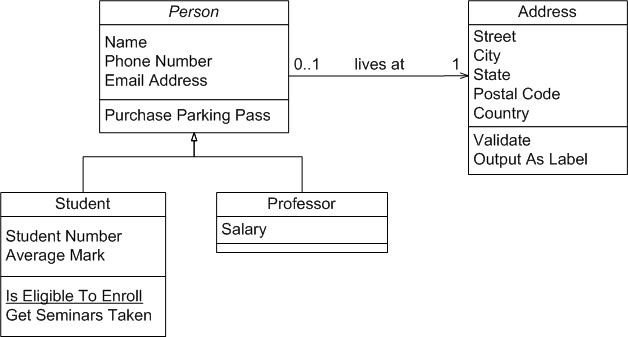 UML example
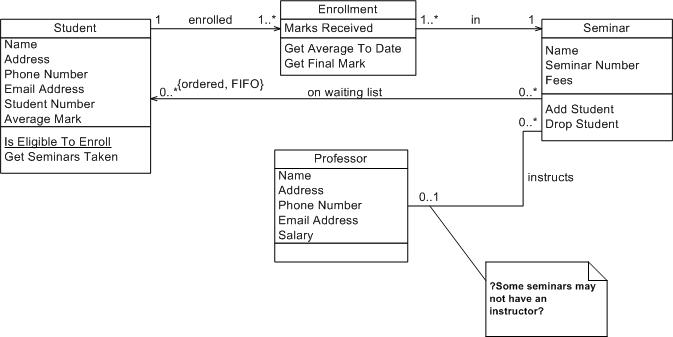 UML example
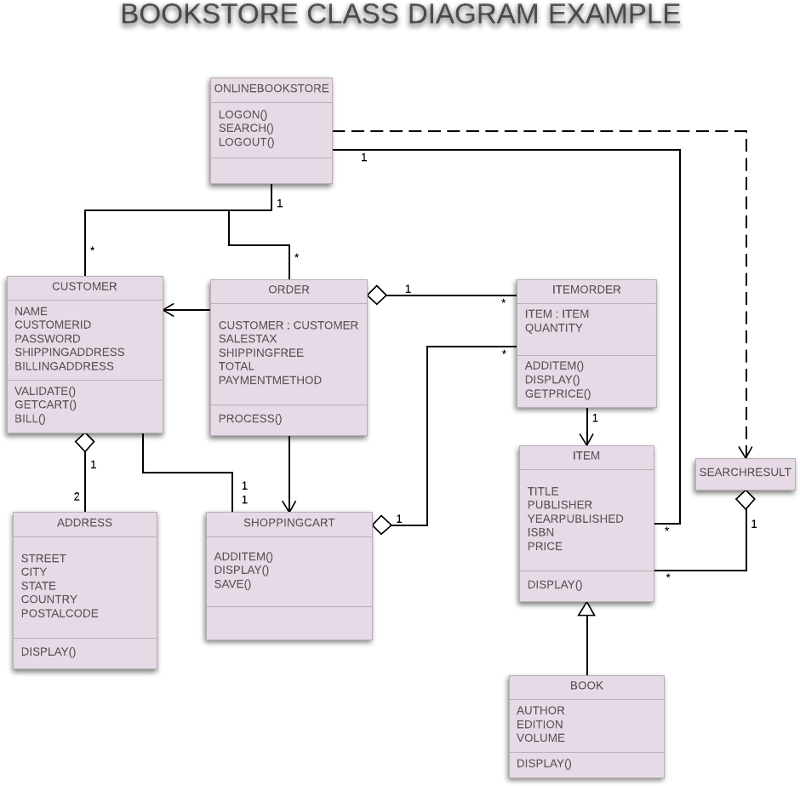 UML example
UML example
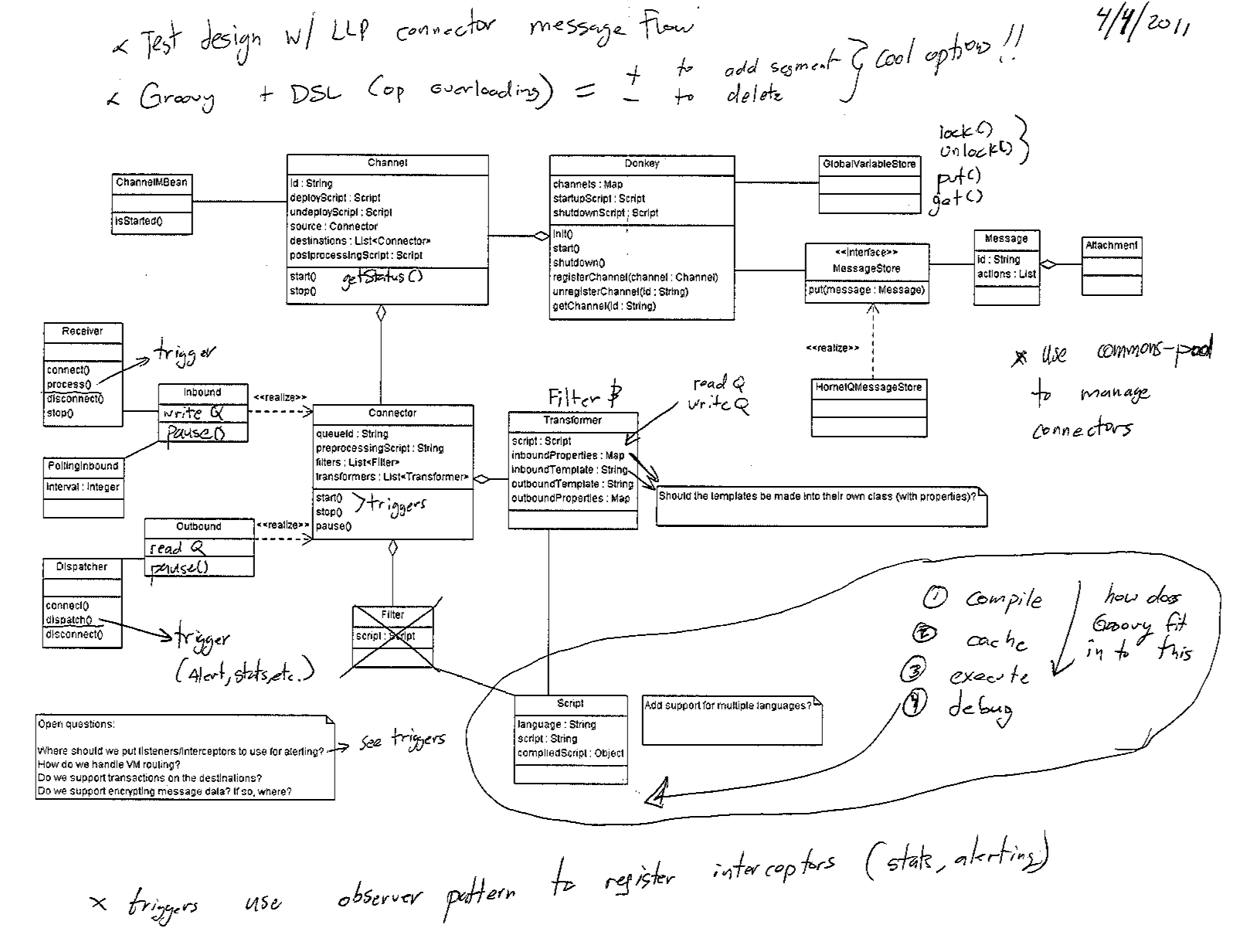 UML example
[Speaker Notes: This is an update to the first UML diagram made to look nicer and incorporate the comments.]
French fries and mayonnaise
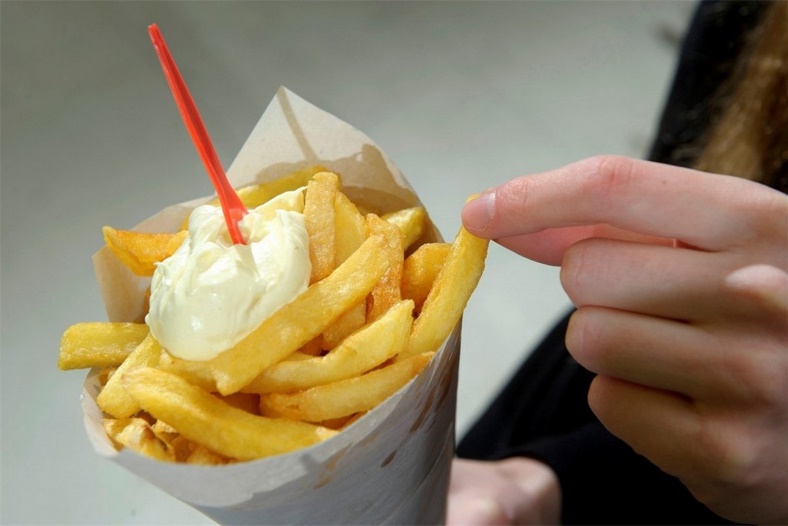 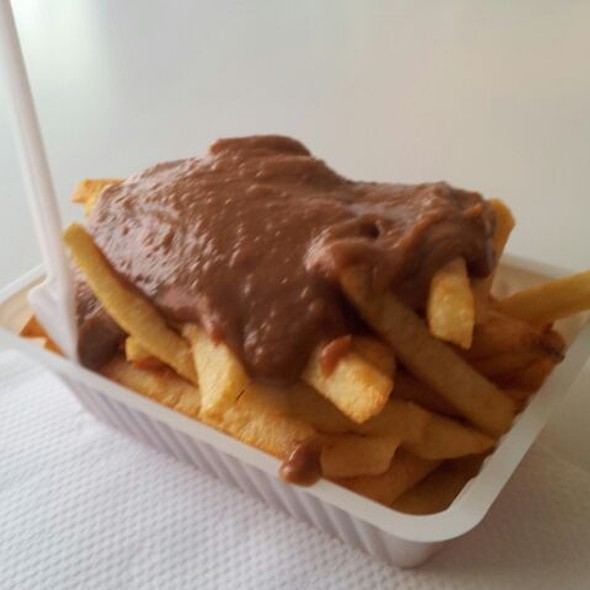 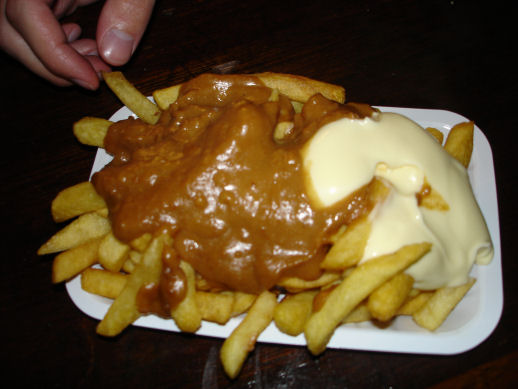 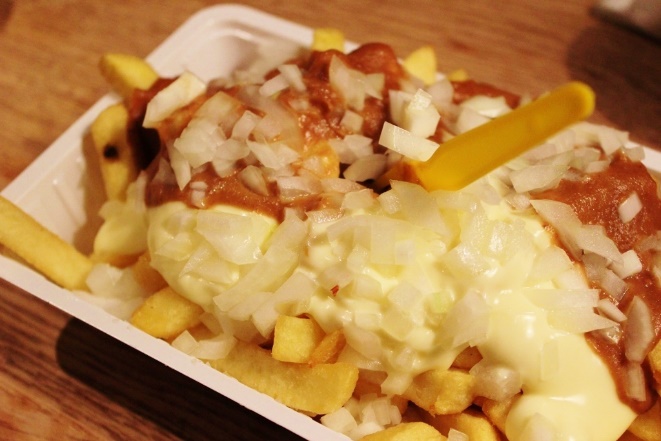 French fries and mayonnaise
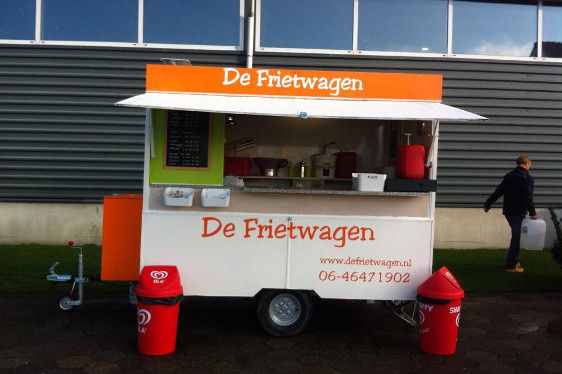 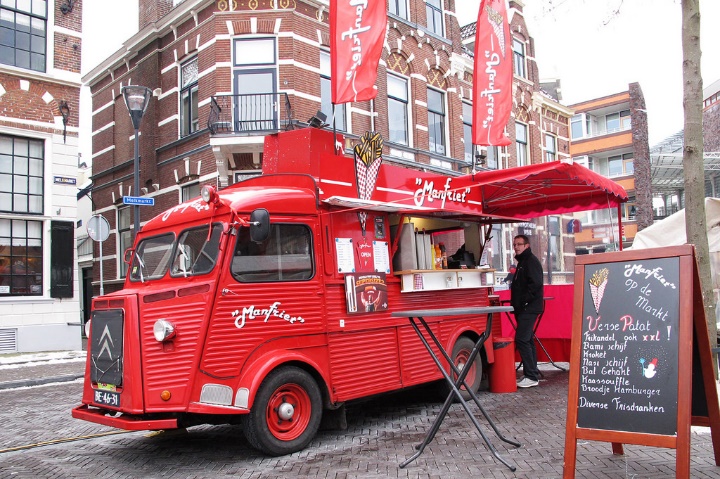 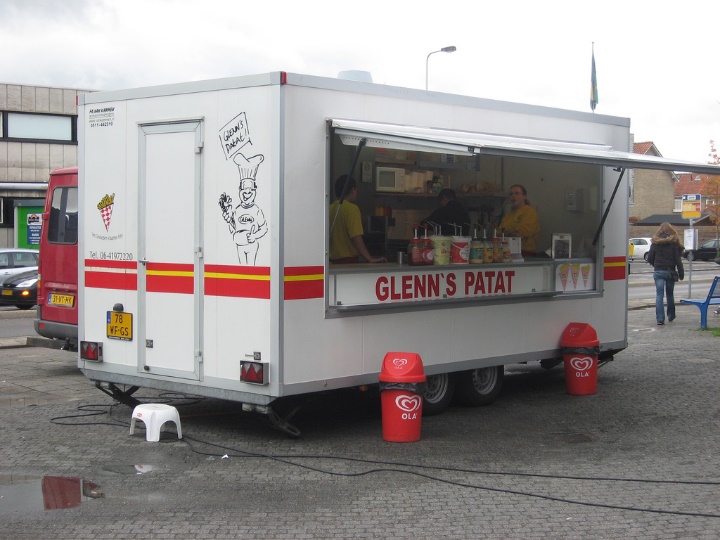 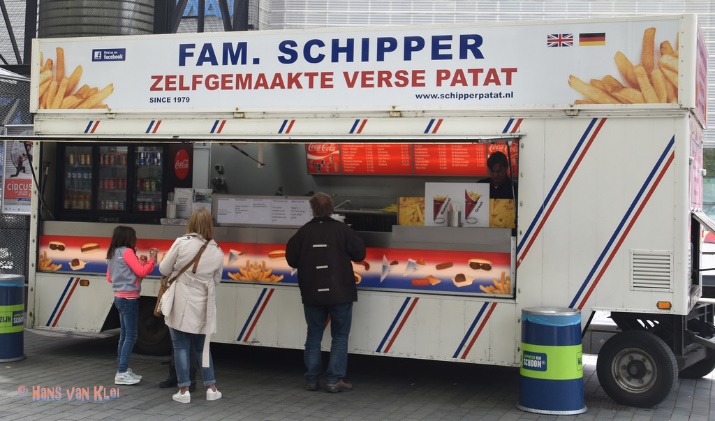 French fries and mayonnaise
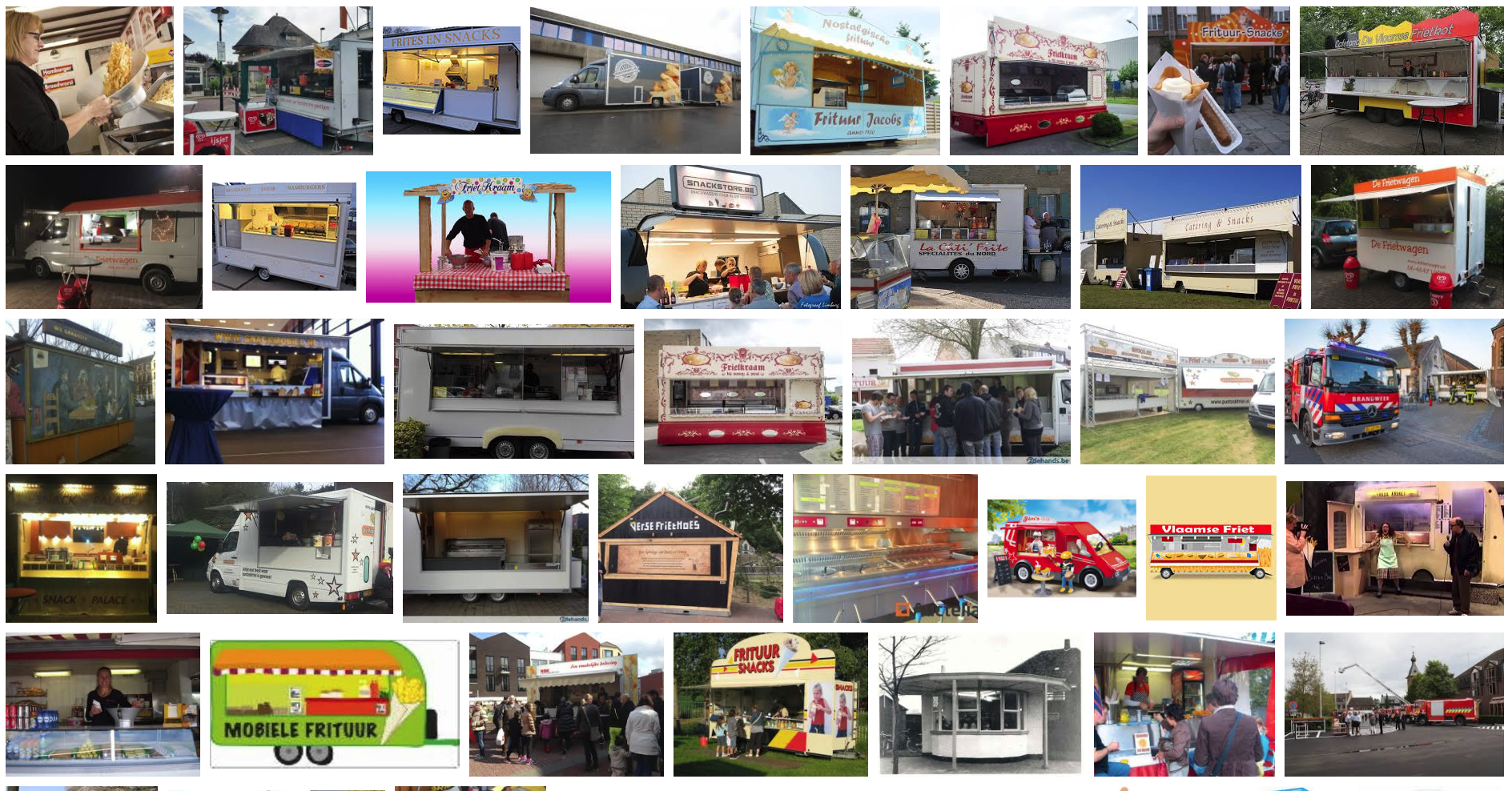 French fries and mayonnaise
Multiple frietwagens

Multiple employees

Varied menus

Varied pricing 
with ‘grouping’
I owe you’s

Inventory

Different reports